Краевая научно-практическая конференция
«Нравственно-патриотическое воспитание обучающихся с ОВЗ 
  «Моя малая Родина», 26 ноября 2021г
Воспитание духовно-нравственных качеств младших школьников через урочную и внеурочную деятельность
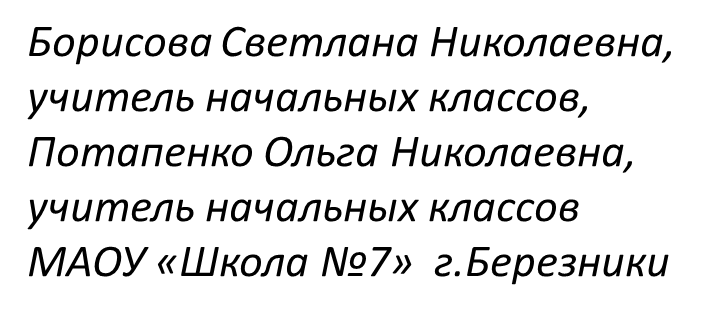 Патриотическое воспитание-важнейшая задача школы, ведь детство и юность - самая благодатная пора для привития священного чувства любви к Родине. Только человек, знающий и уважающий историю своей Родины, своего народа, своей семьи, гордящийся славой своих предков, может быть истинным гражданином.
Блок «Моя семья»
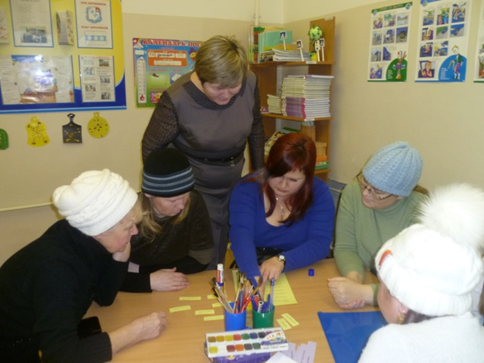 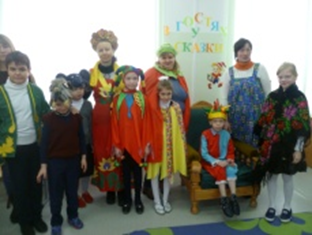 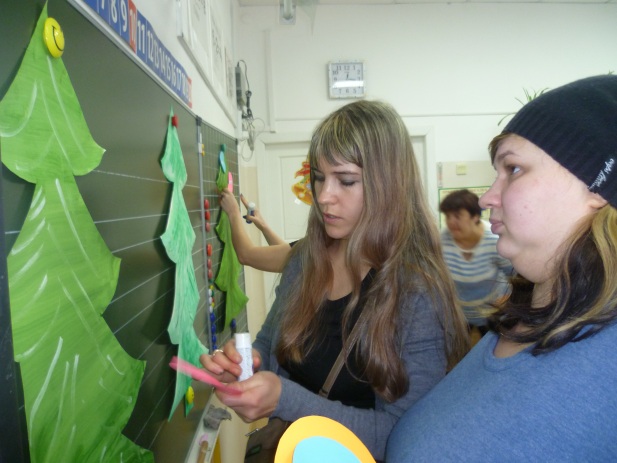 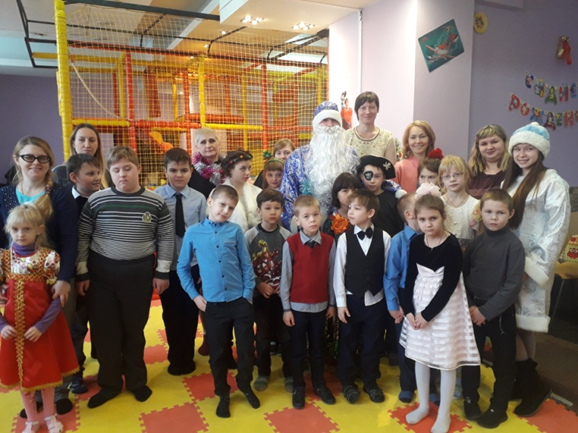 День именинника
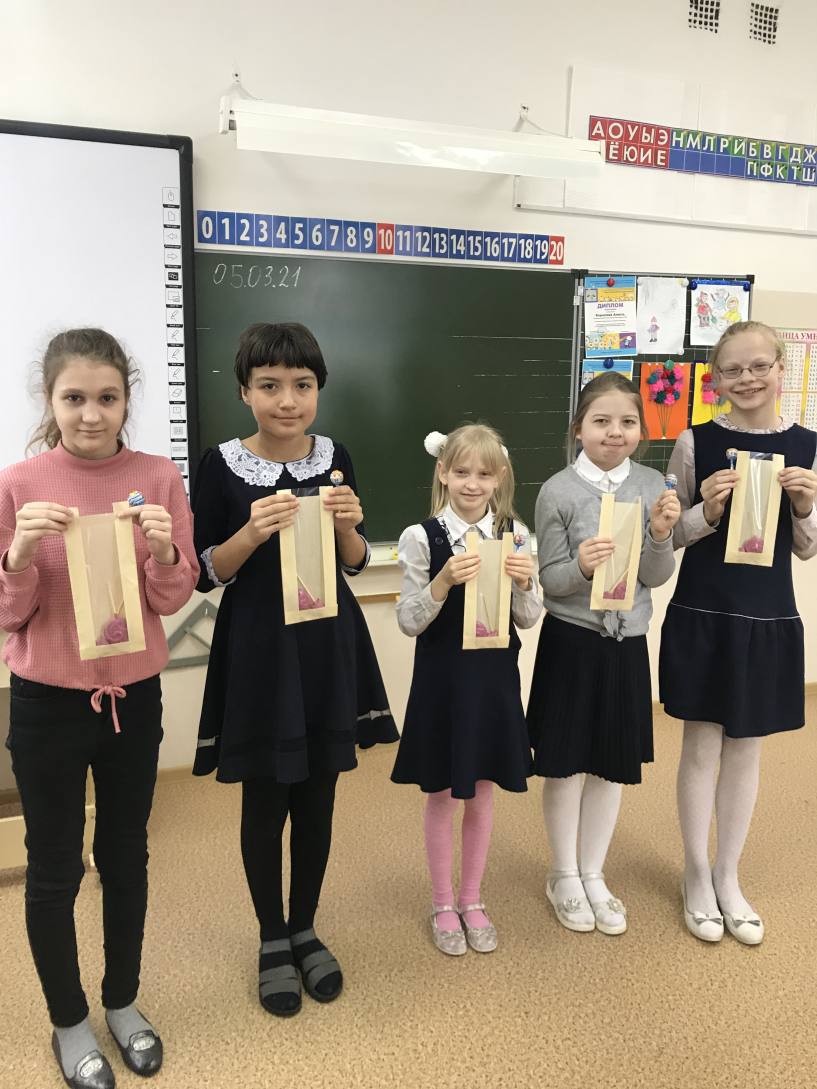 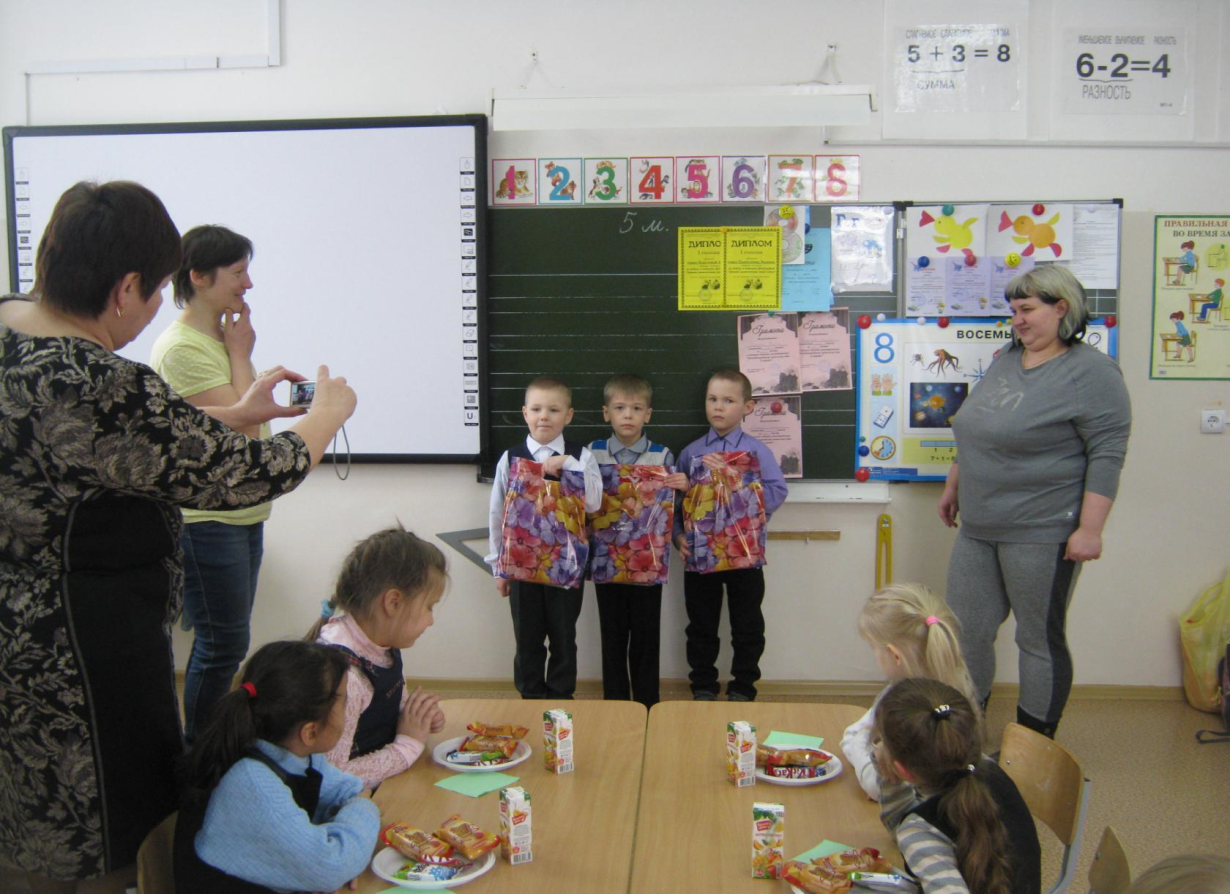 День здоровья
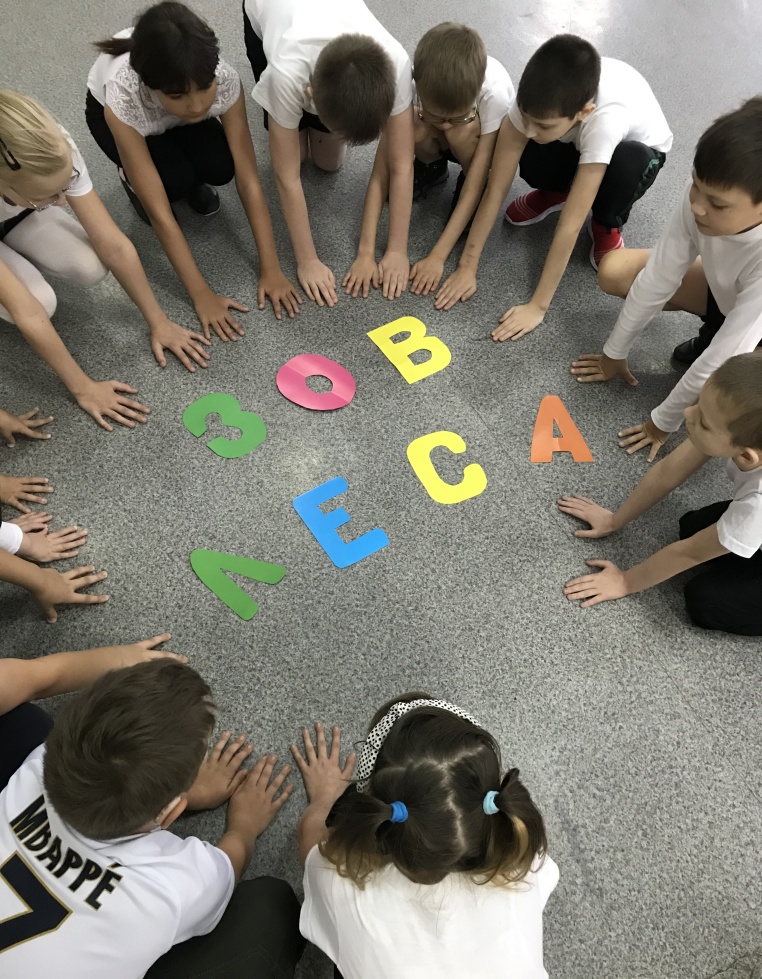 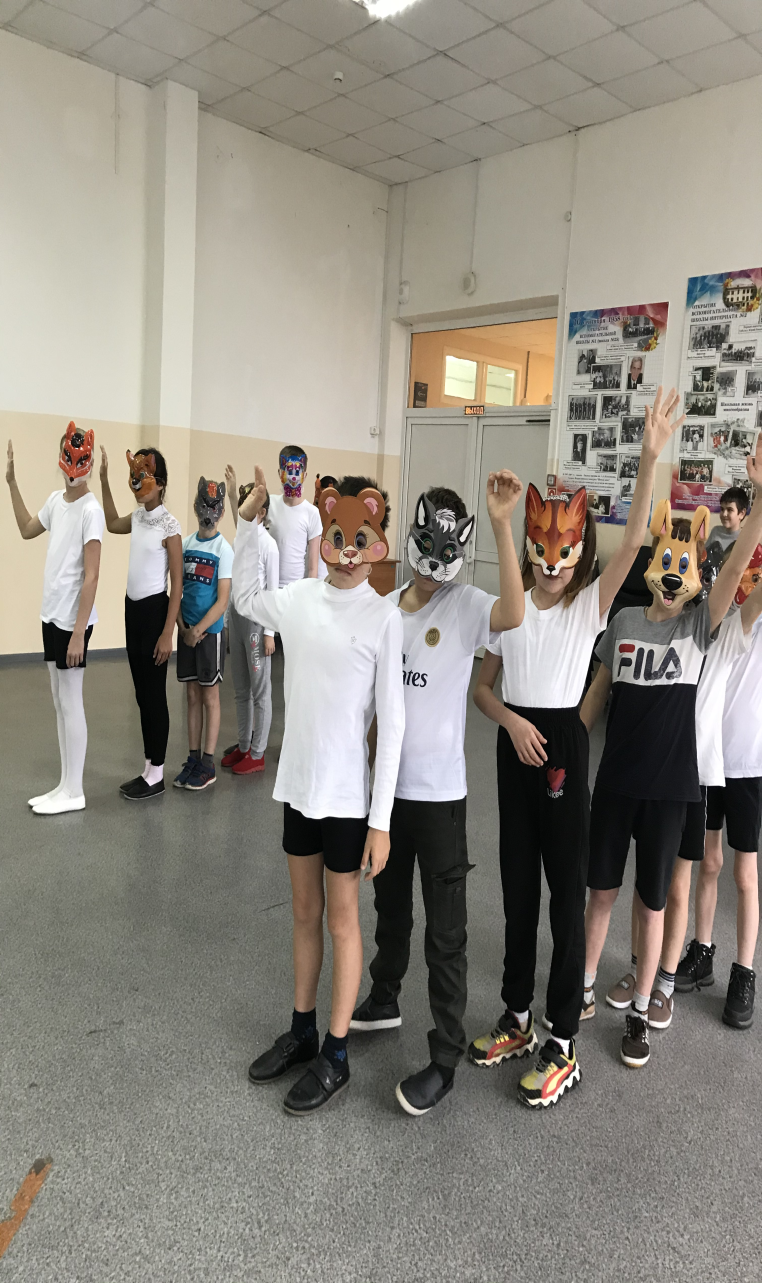 Традиции моей семьи
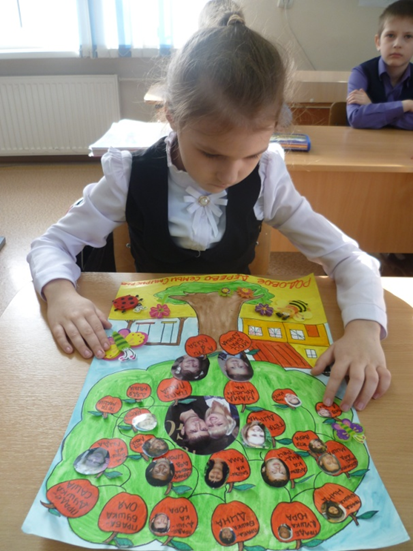 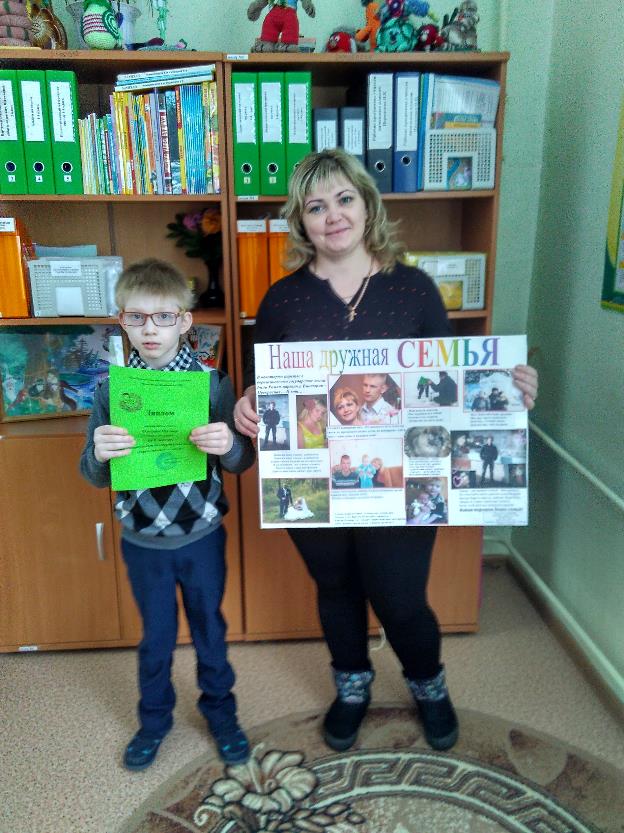 Творческие конкурсы
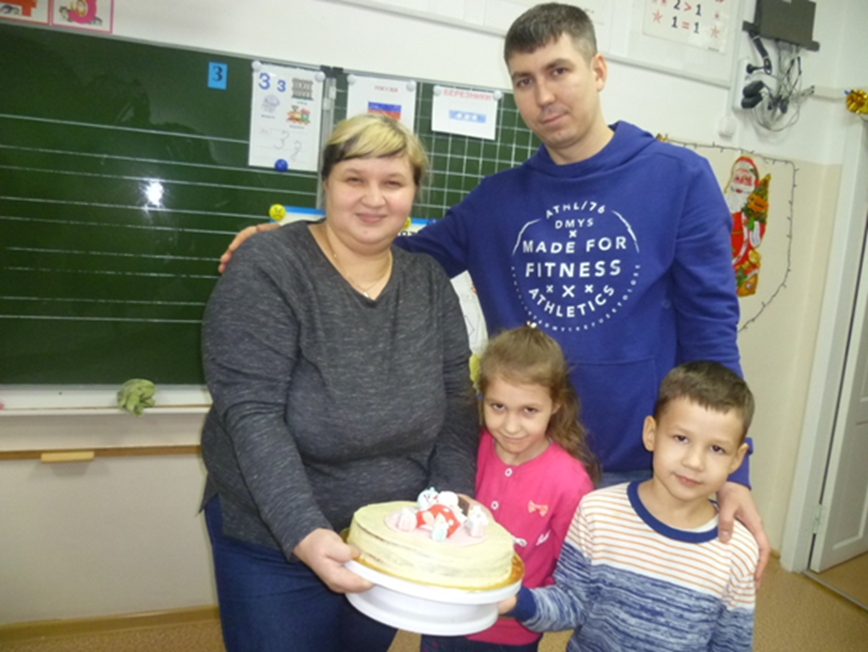 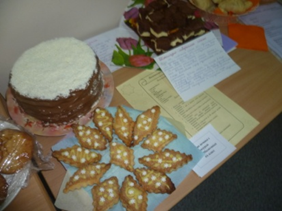 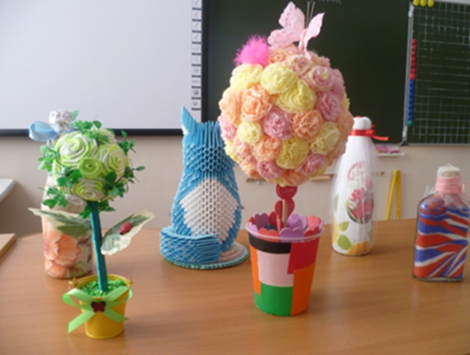 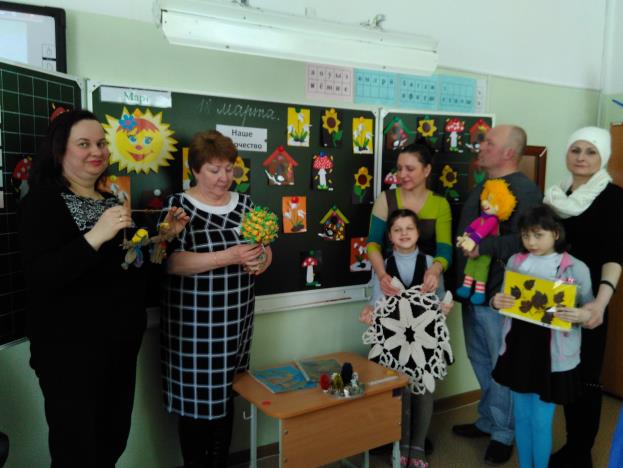 Посещение театра
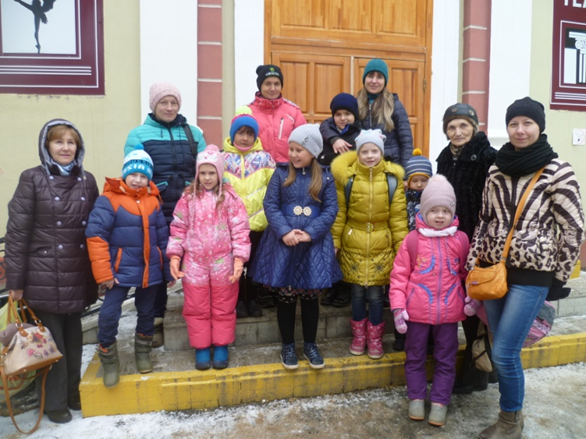 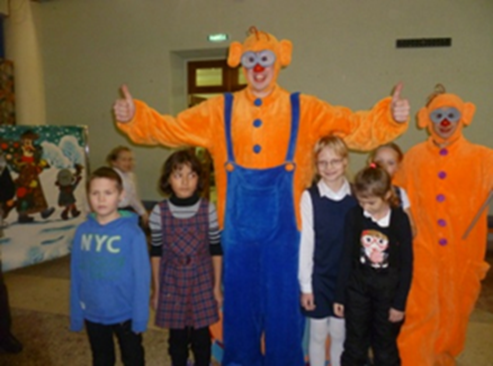 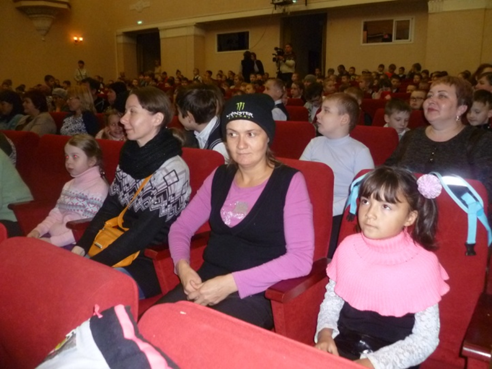 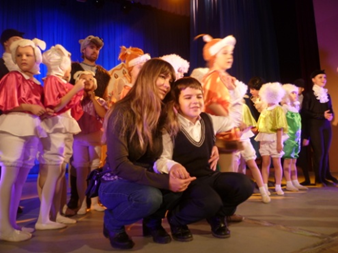 Минута славы
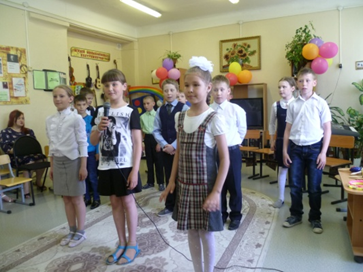 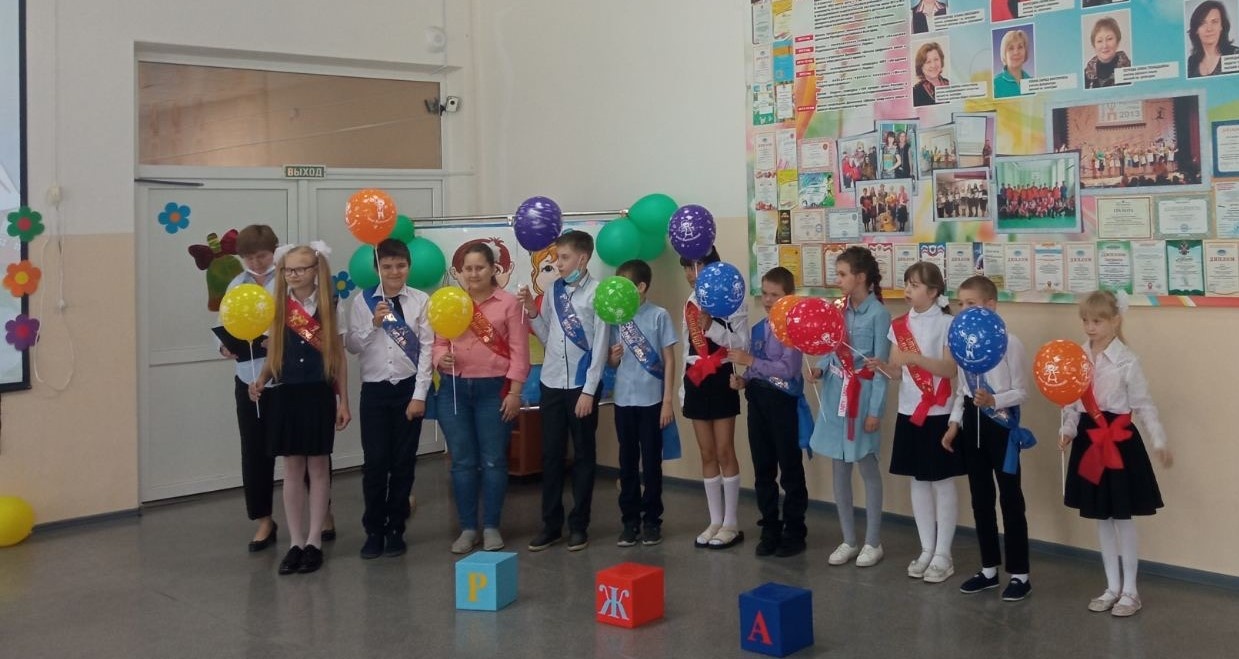 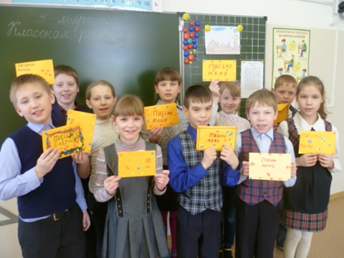 Блок «Мой край»
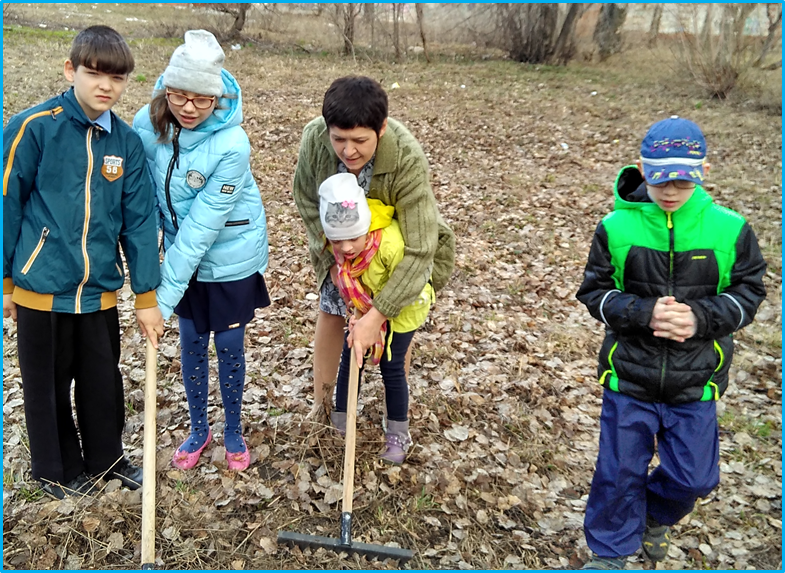 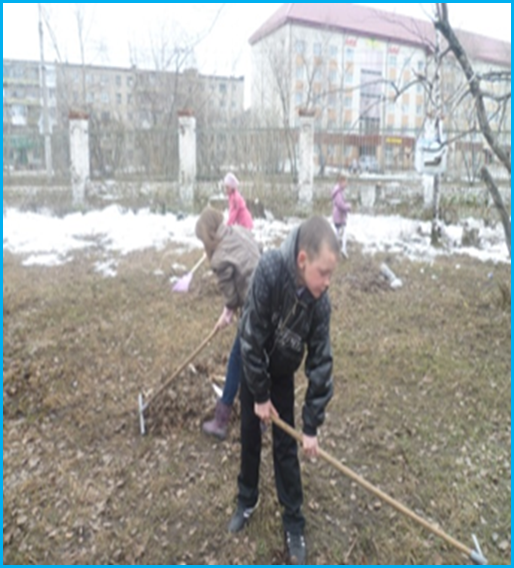 Акция «Зеленый субботник»
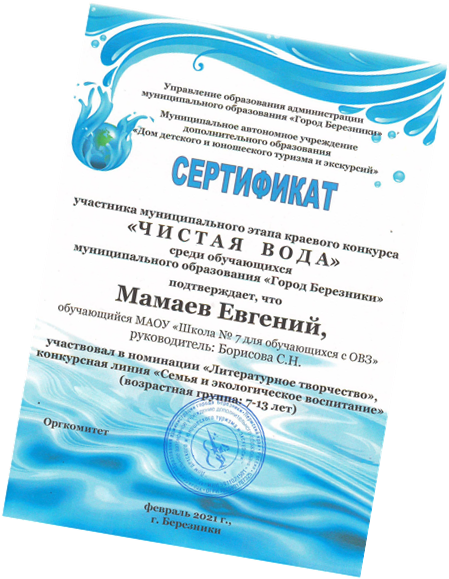 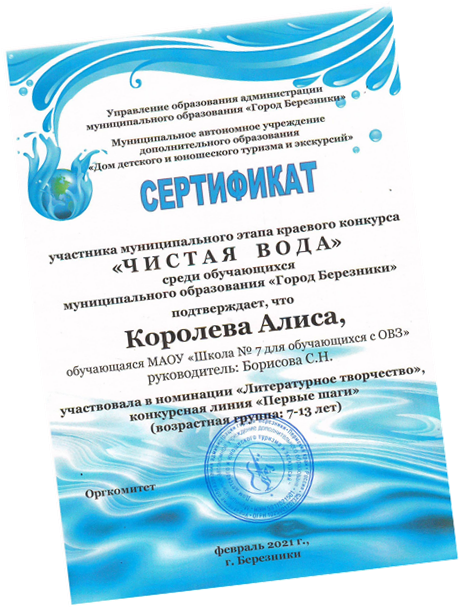 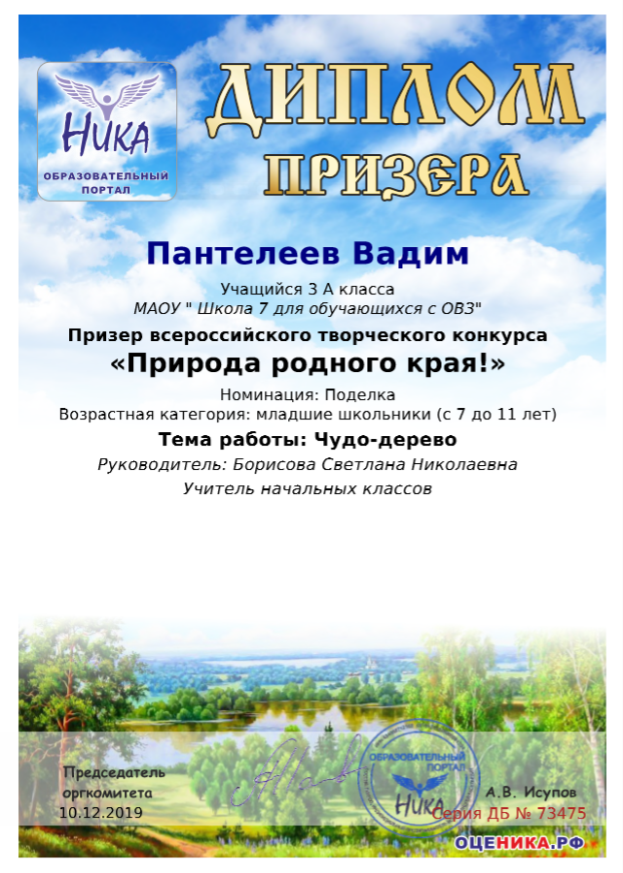 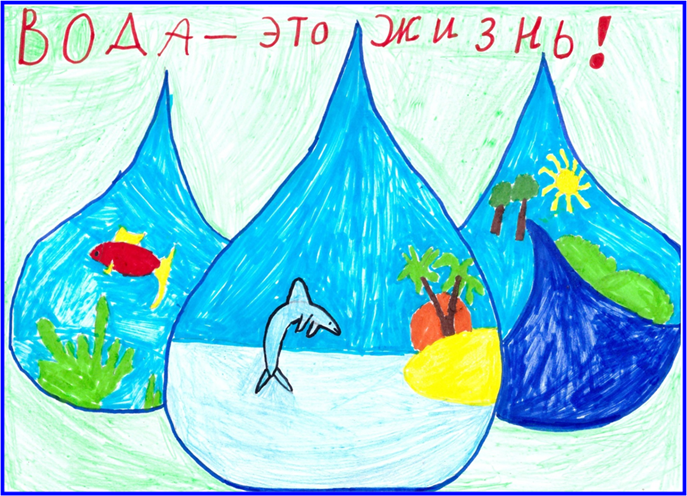 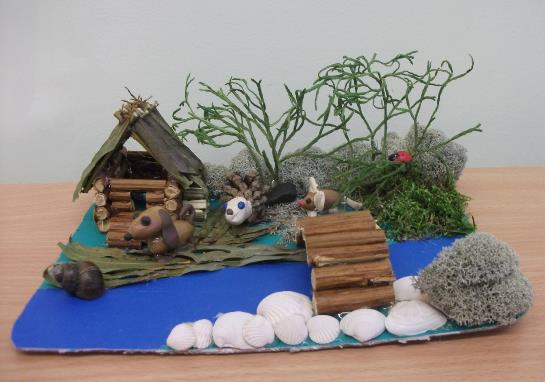 Акция «Зеленая подписка для ветерана»
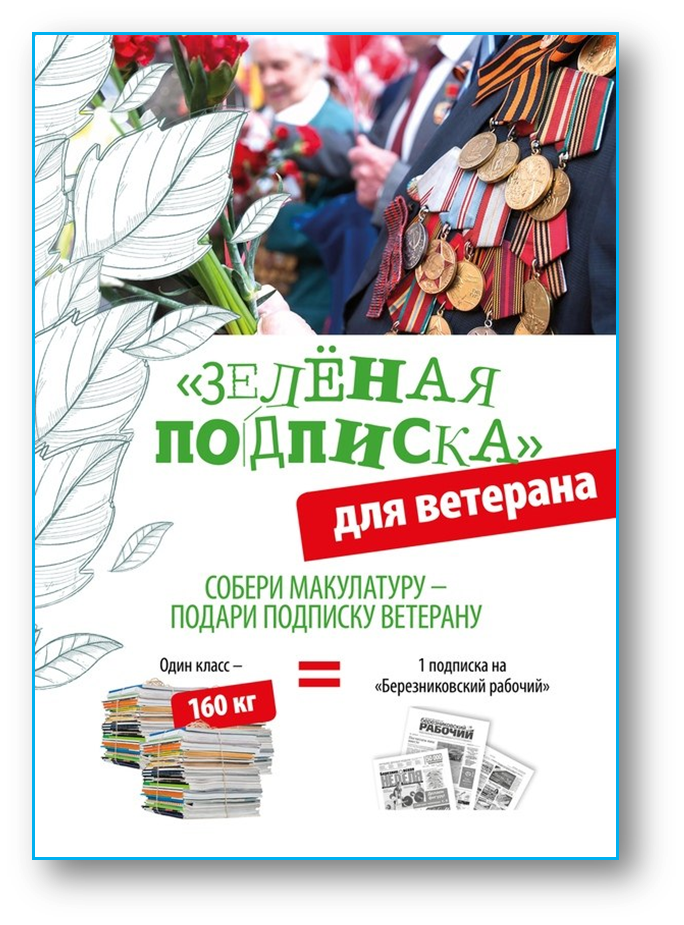 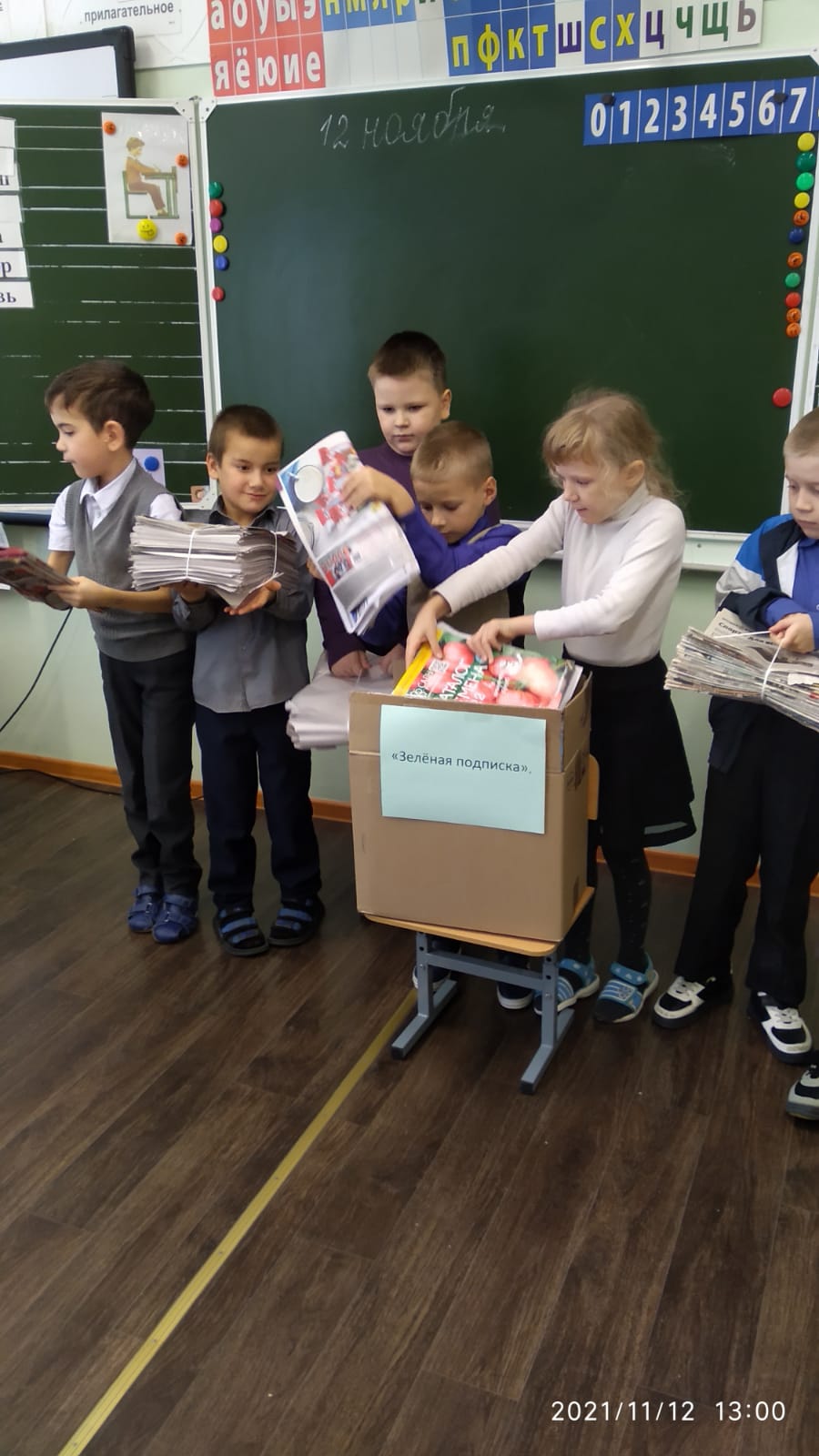 Проект «Покормите птиц зимой!»
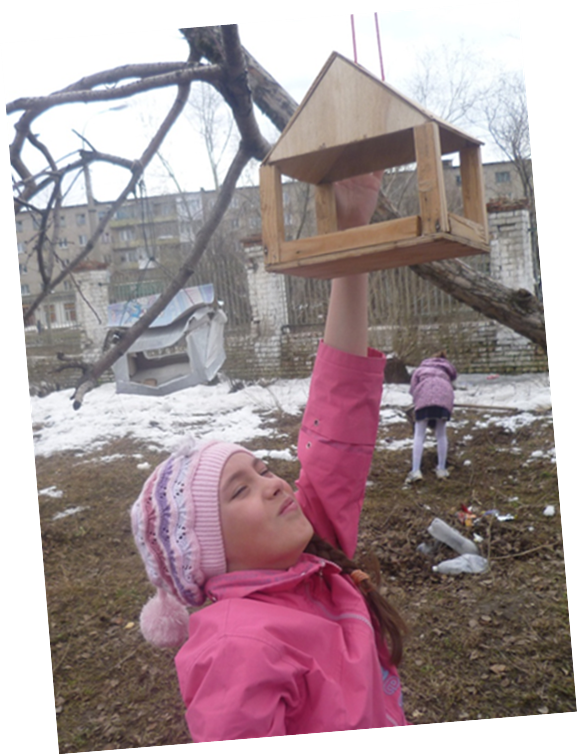 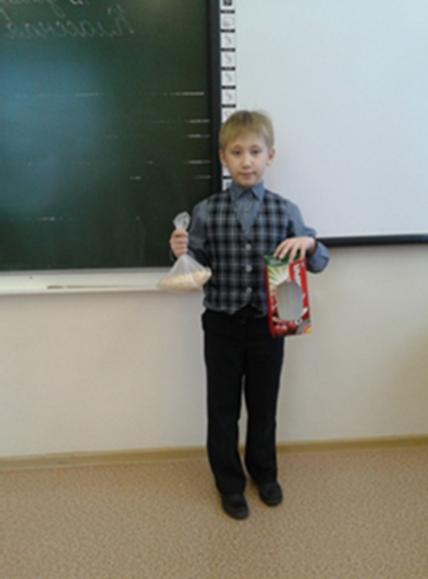 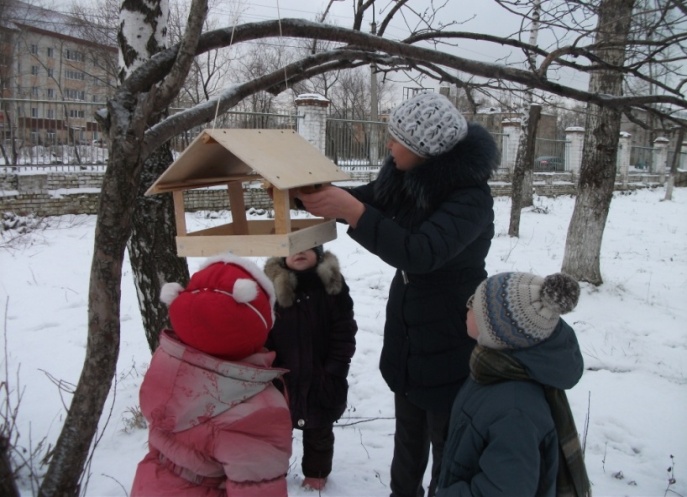 Конкурс плакатов «Будь природе другом!»
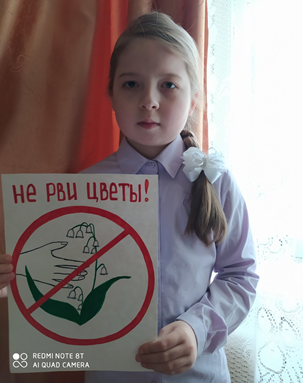 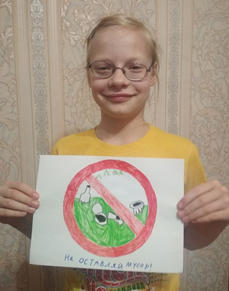 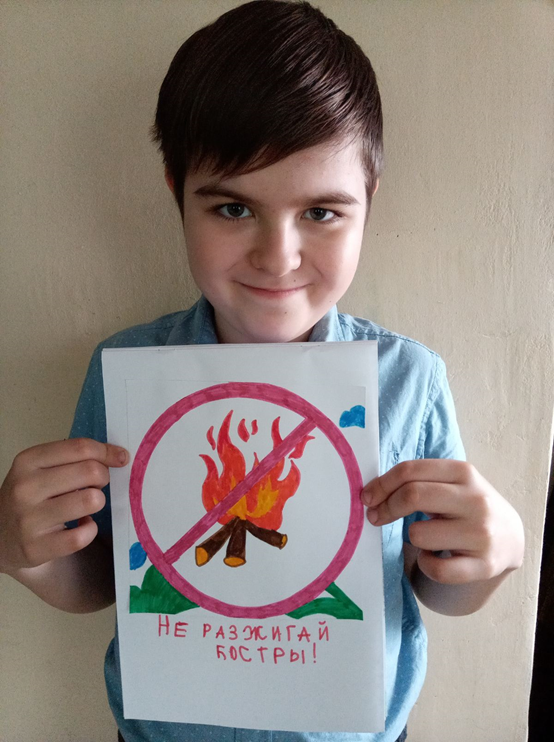 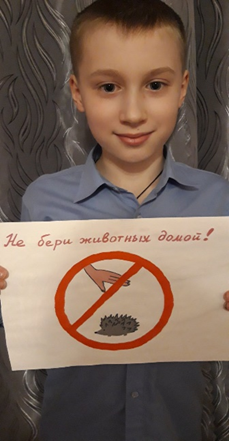 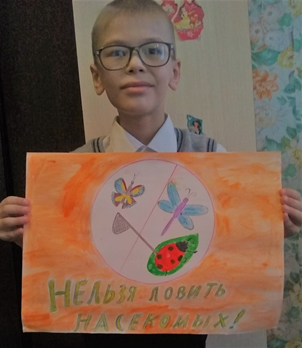 Проект «Мой город»
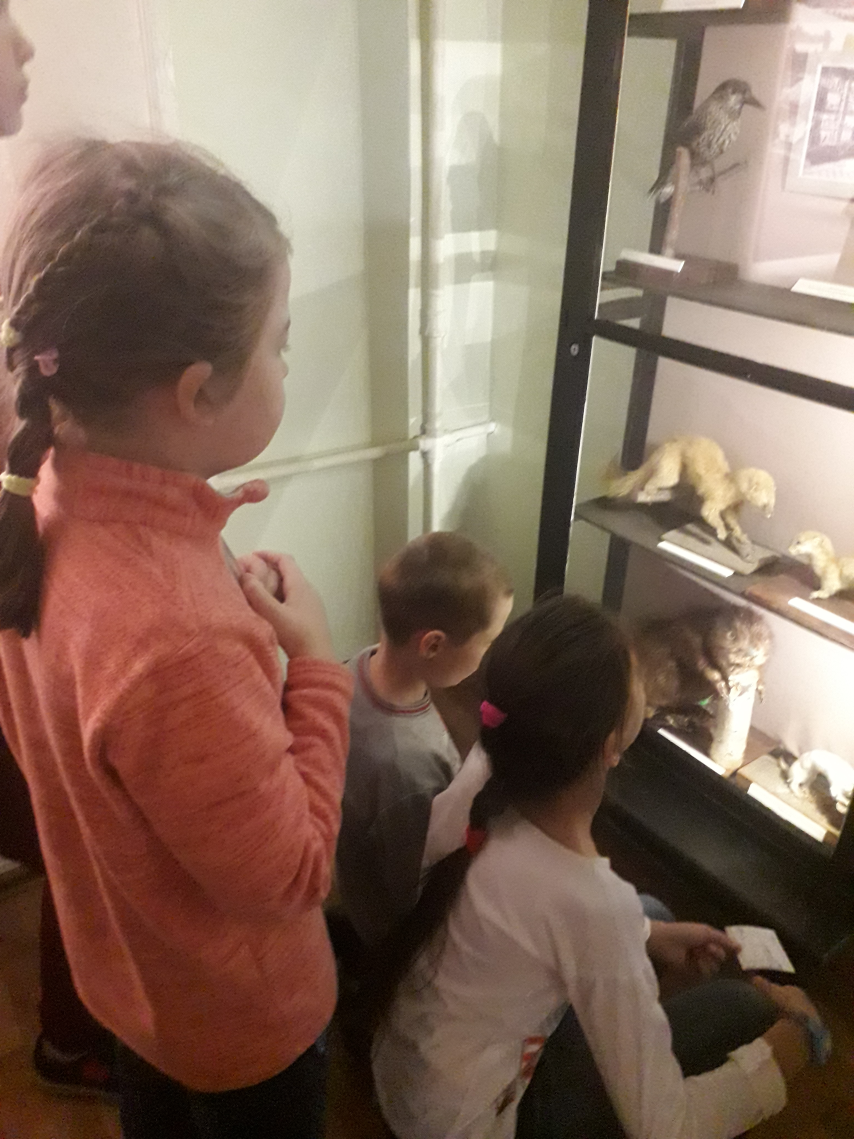 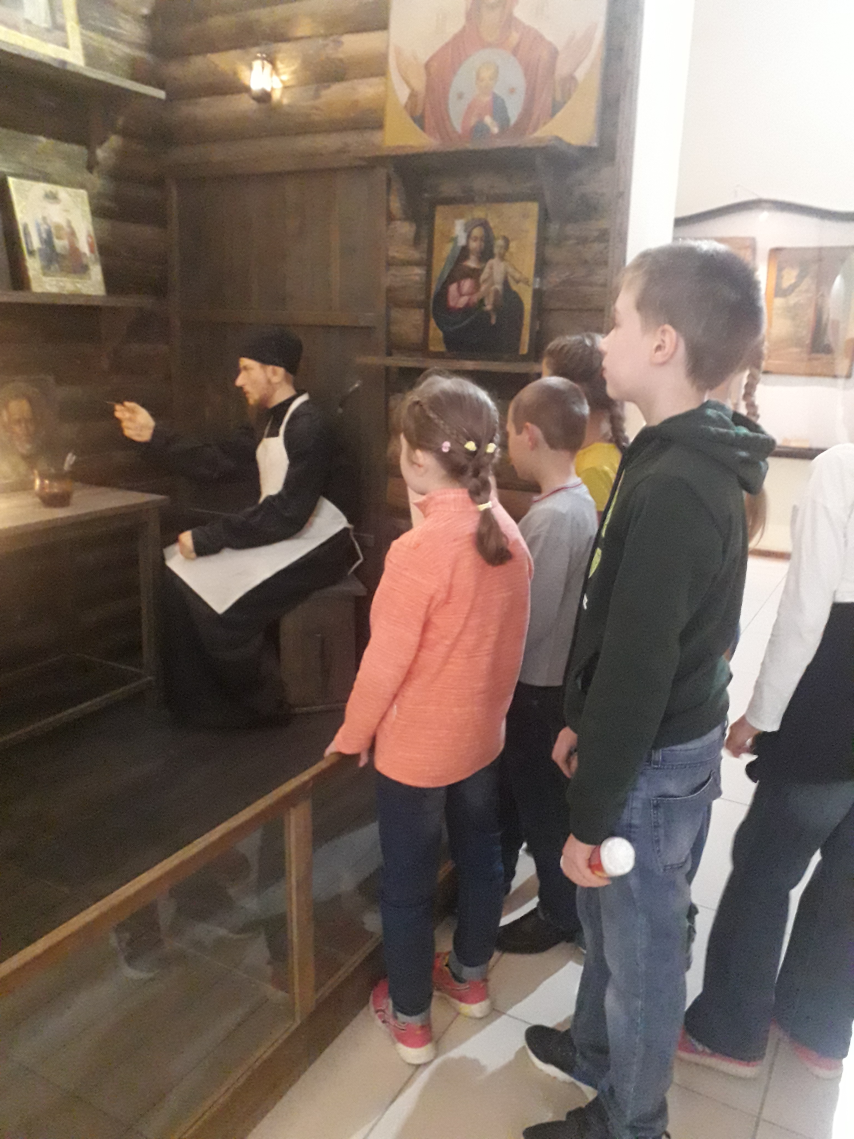 Экскурсия в историко-художественный музей им. И.Ф. Коновалова
Экскурсия в музейно-выставочный центр ПАО «Уралкалий»
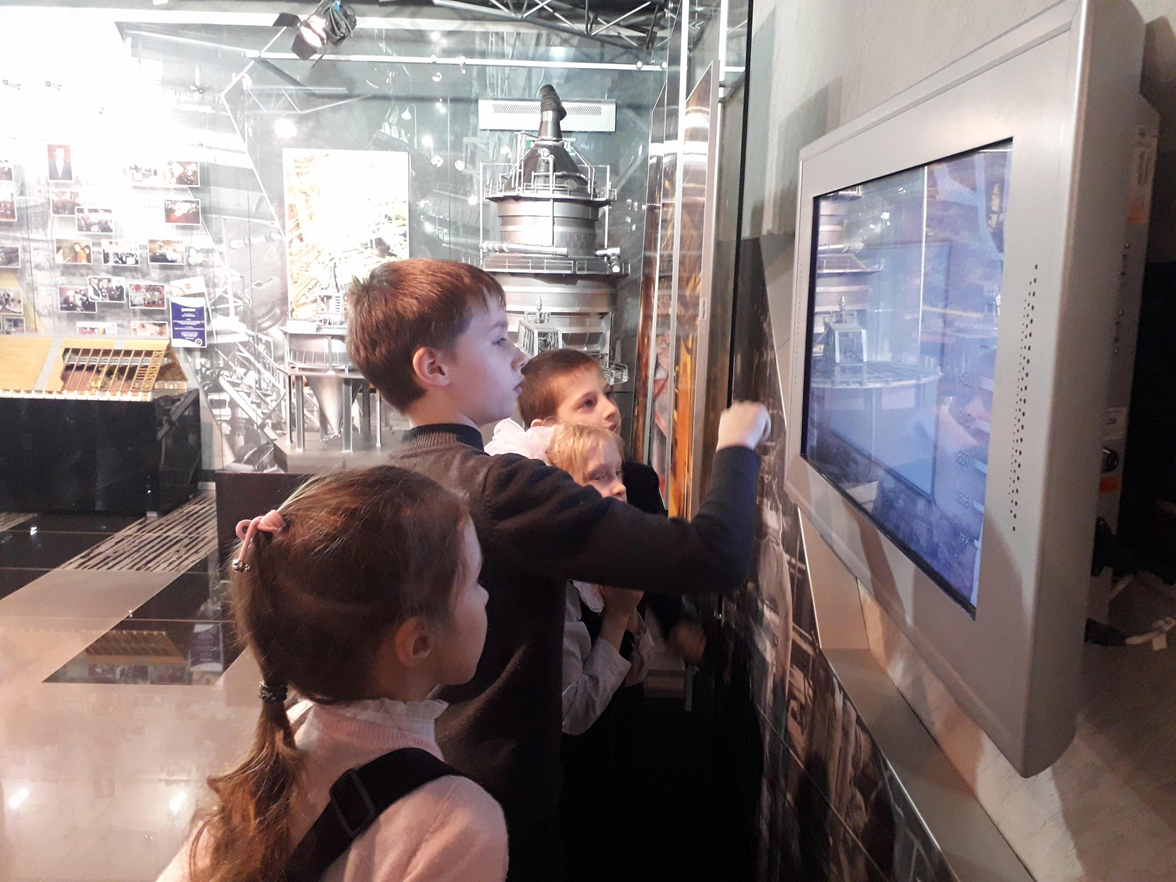 Блок «Моя страна»
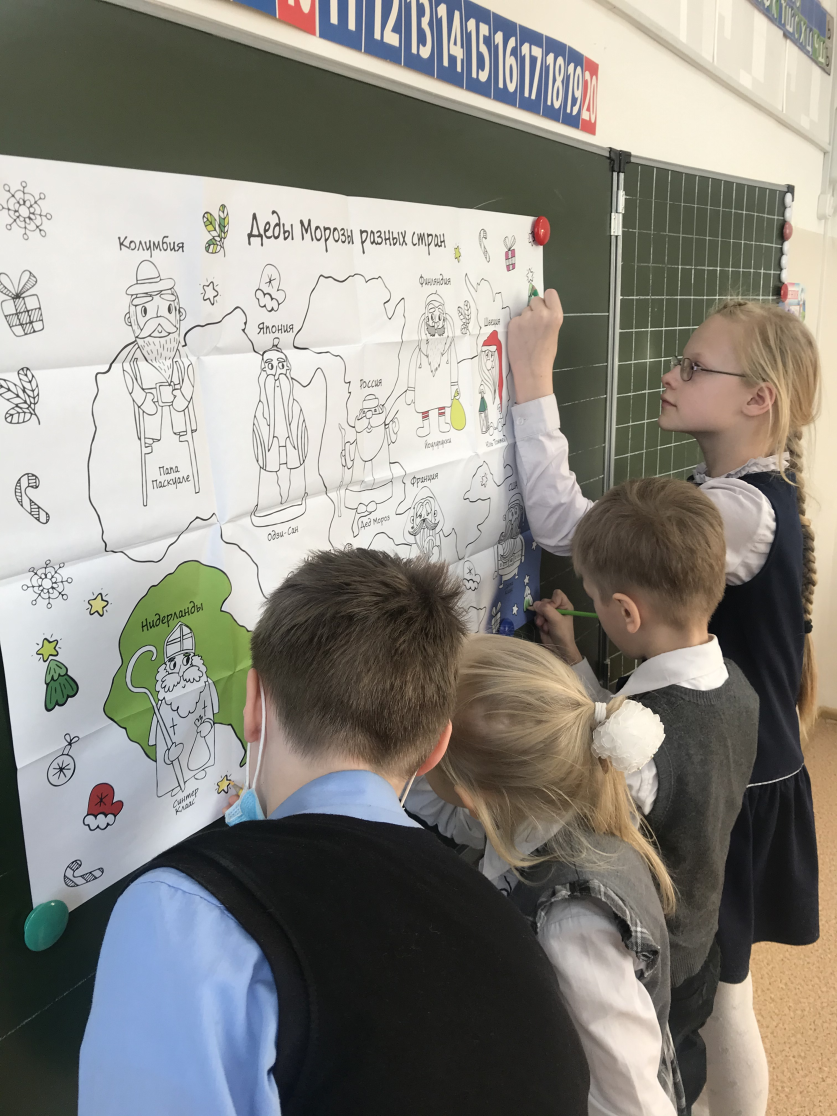 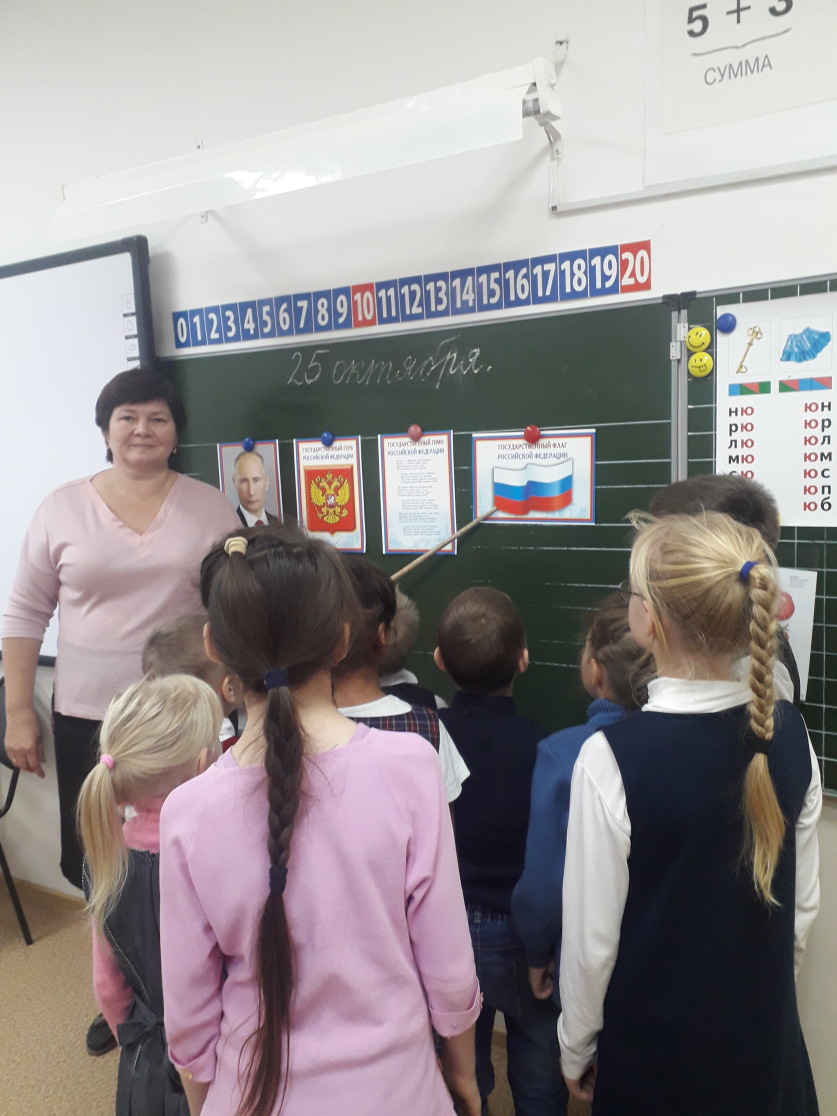 Проект «Быть гражданином родной страны»
Краевой патриотический конкурс «Расскажу про Россию»
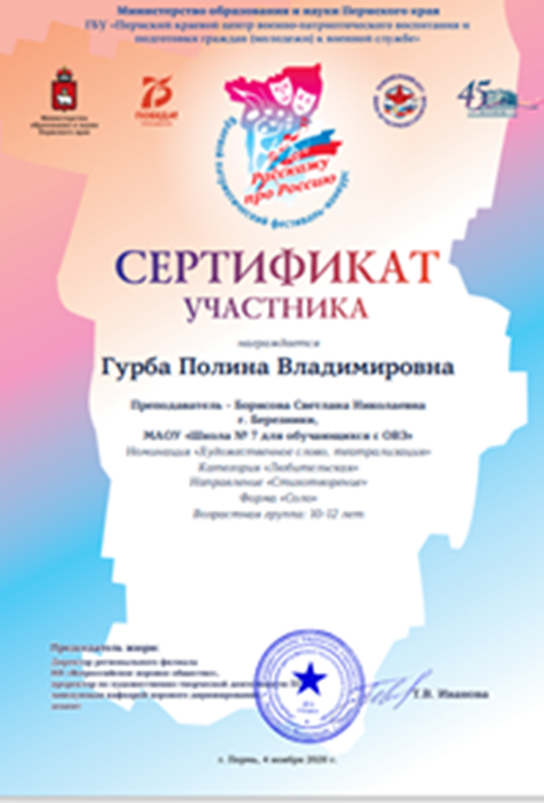 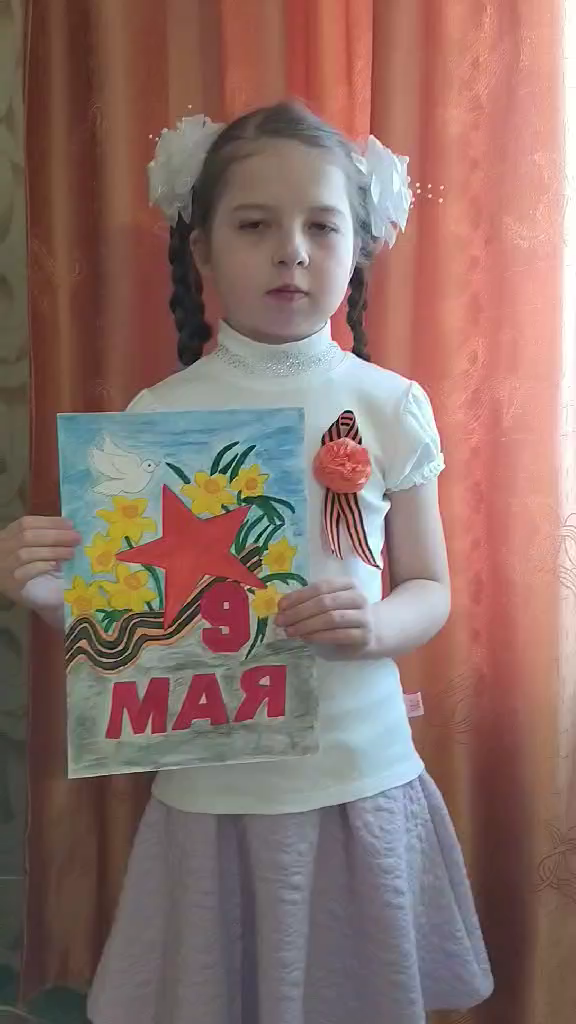 Блок «Вечная слава героям»
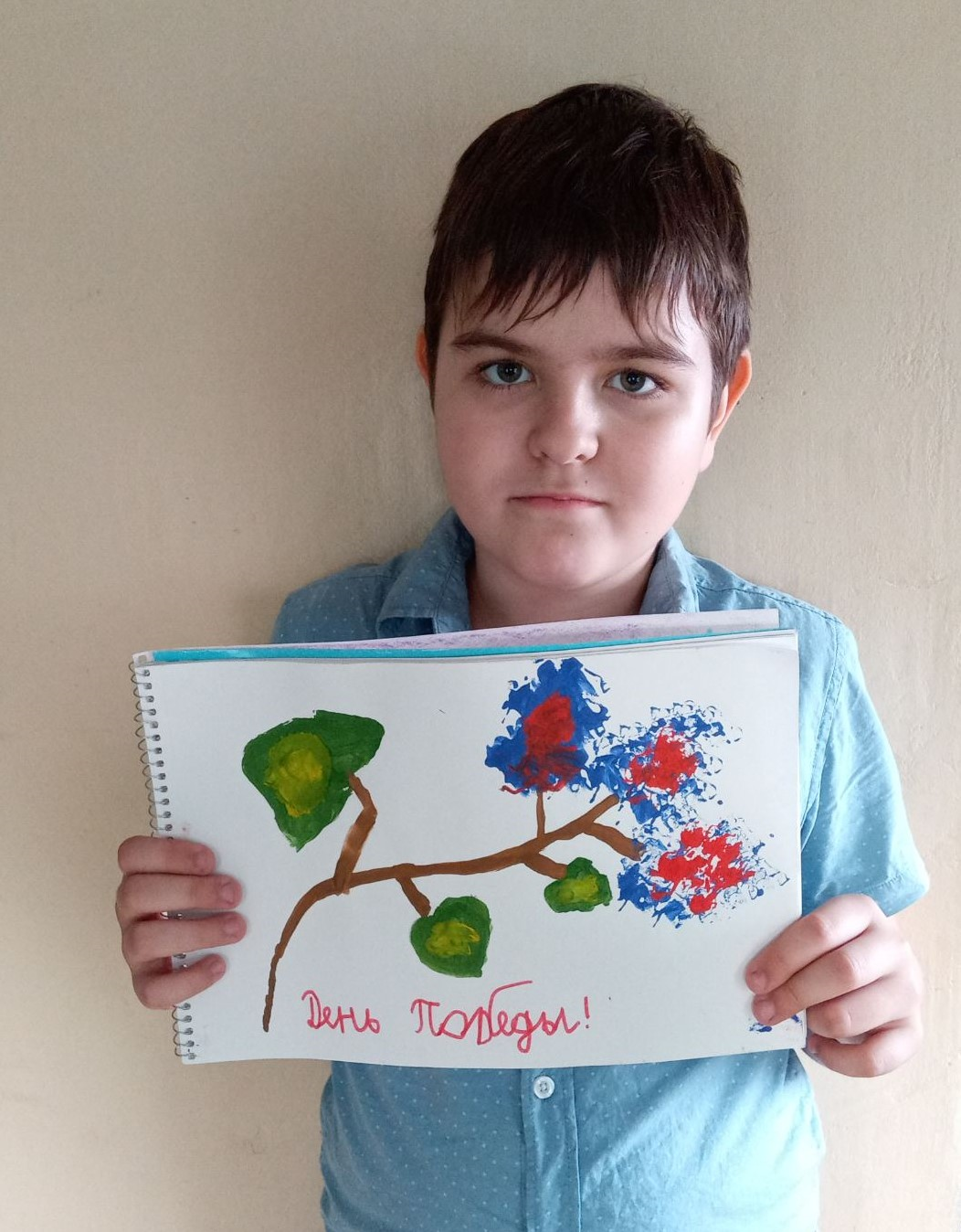 Акции
«Письмо ветерану»
«Георгиевская ленточка»
«Подарок ветерану»
«Сирень Победы»
Конкурс рисунков «Война глазами детей»
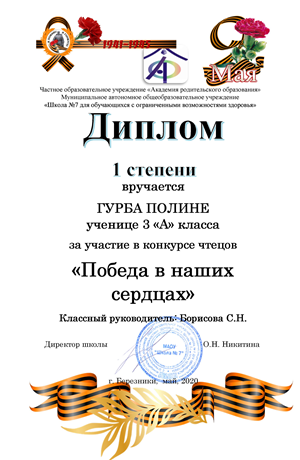 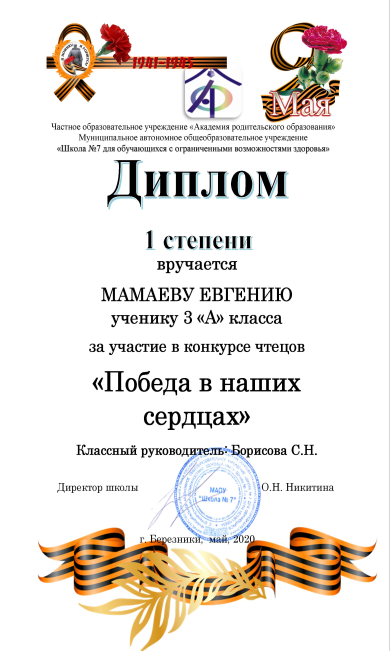 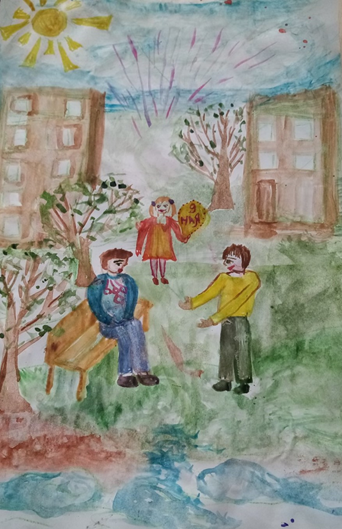 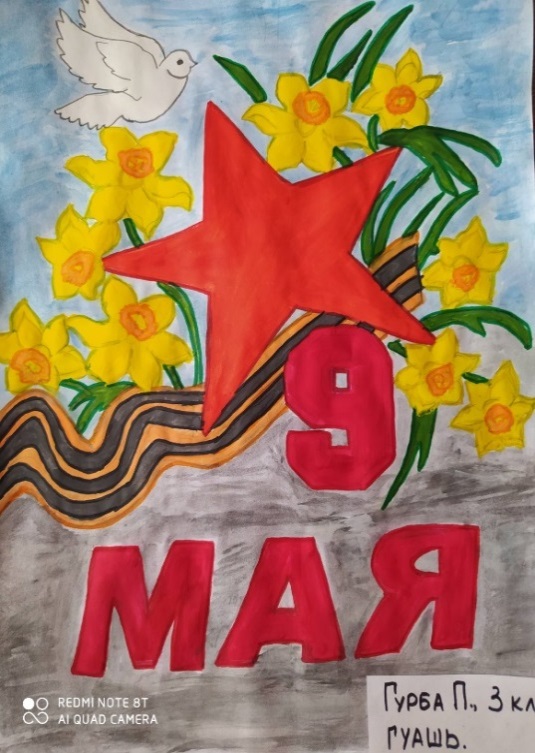 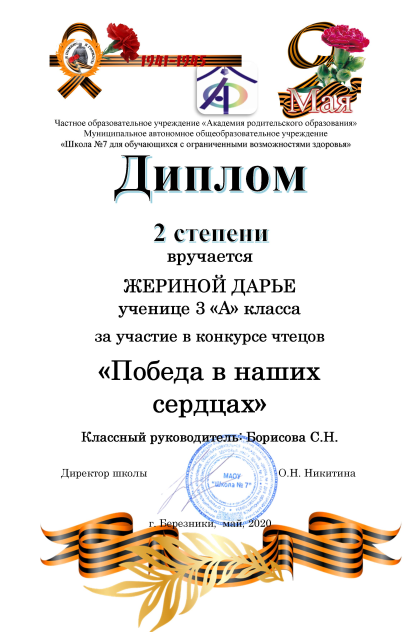 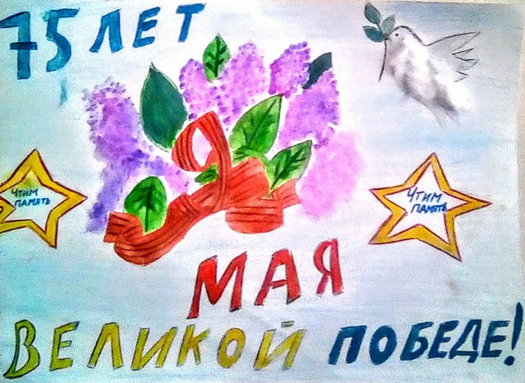 Экскурсия «Поезд Победы»
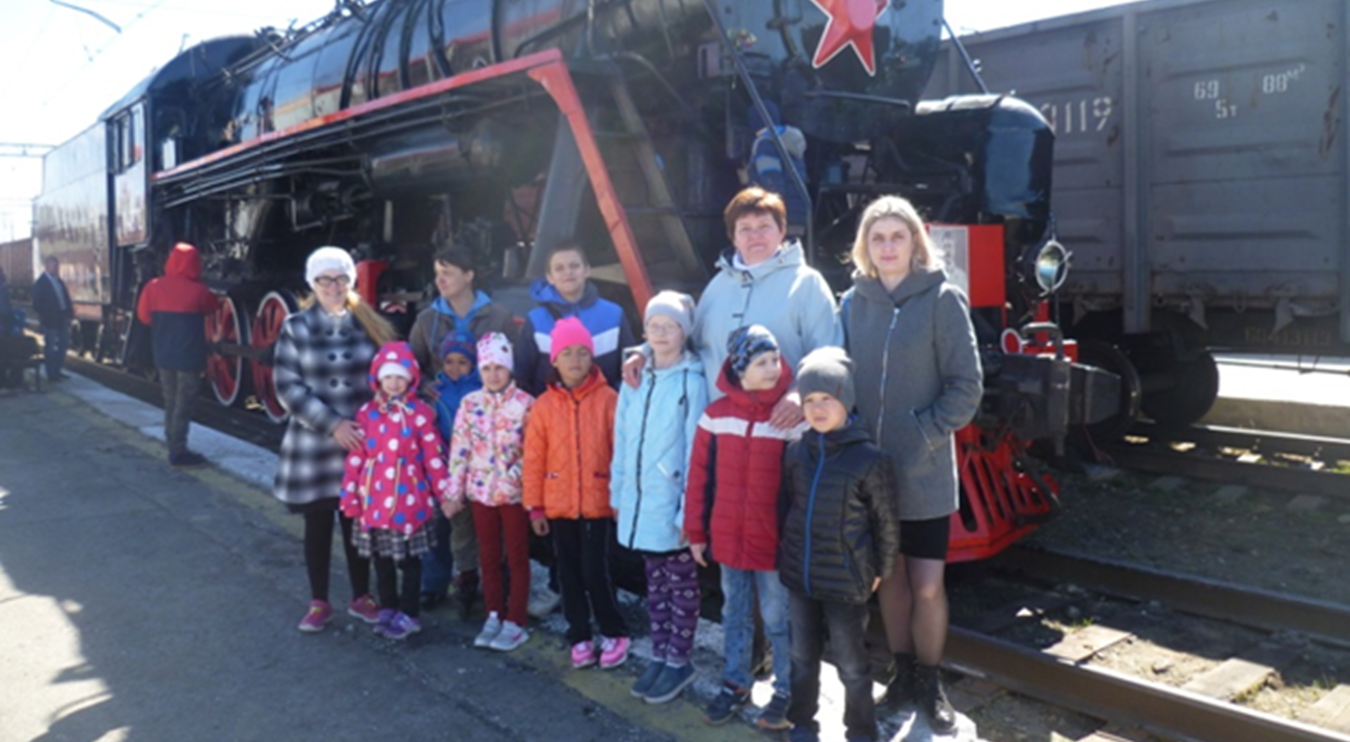 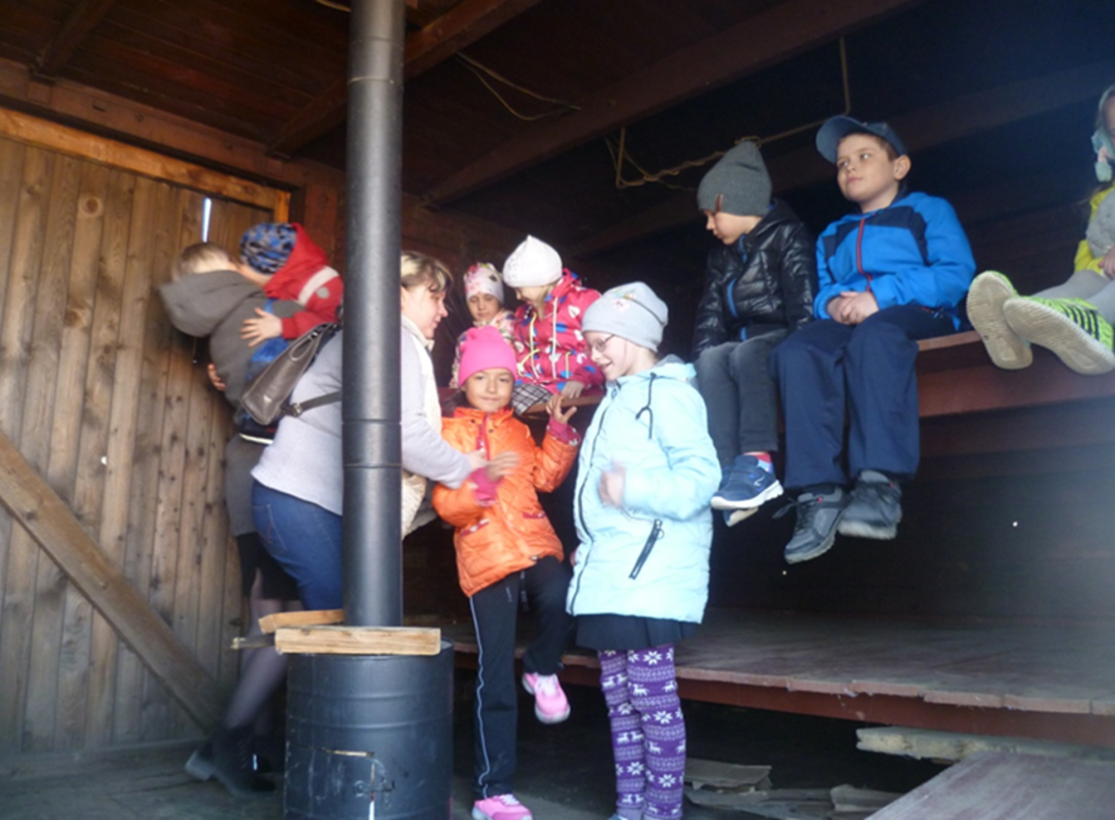 Если ты думаешь на год вперёд – посади семя.Если ты думаешь на десятилетия вперёд – посади дерево.Если ты думаешь на век вперёд – воспитай человека»Восточная мудрость.
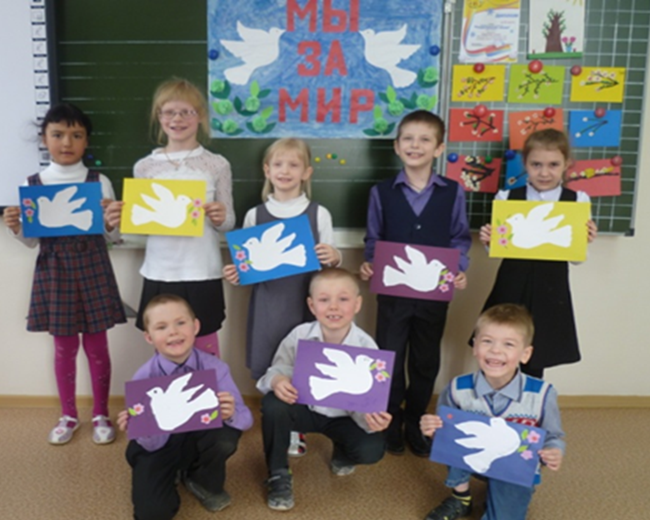